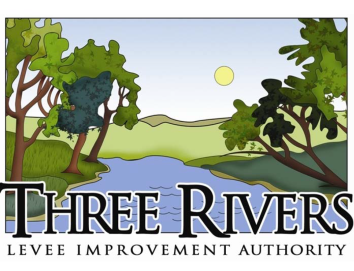 Three Rivers LeveeImprovement Authority (TRLIA)
TRLIA’s Levee Improvement Projects in the Goldfields  
(Paul Brunner, Executive Director)May 19, 2017 CVFPB Meeting 
Item 10A
1
Location
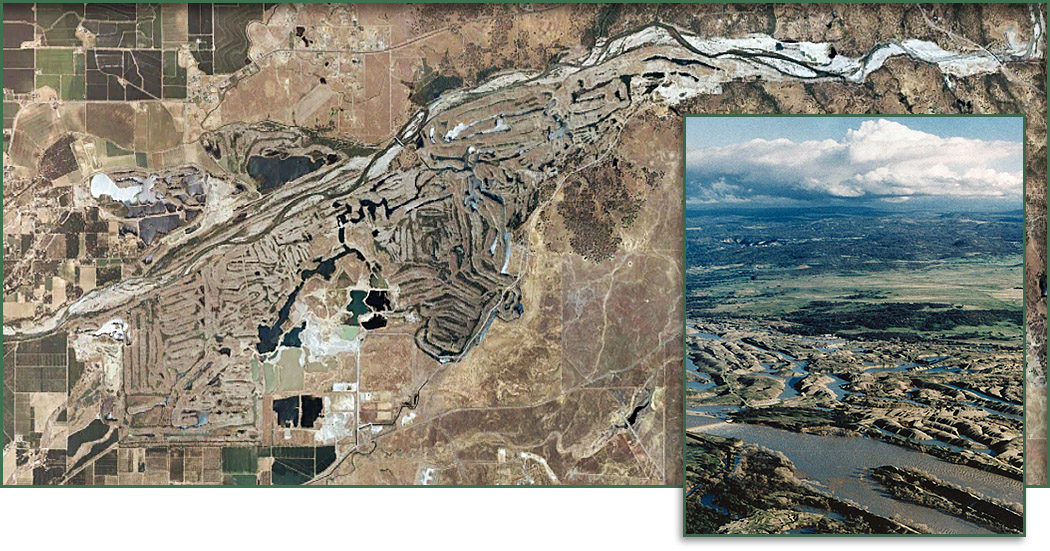 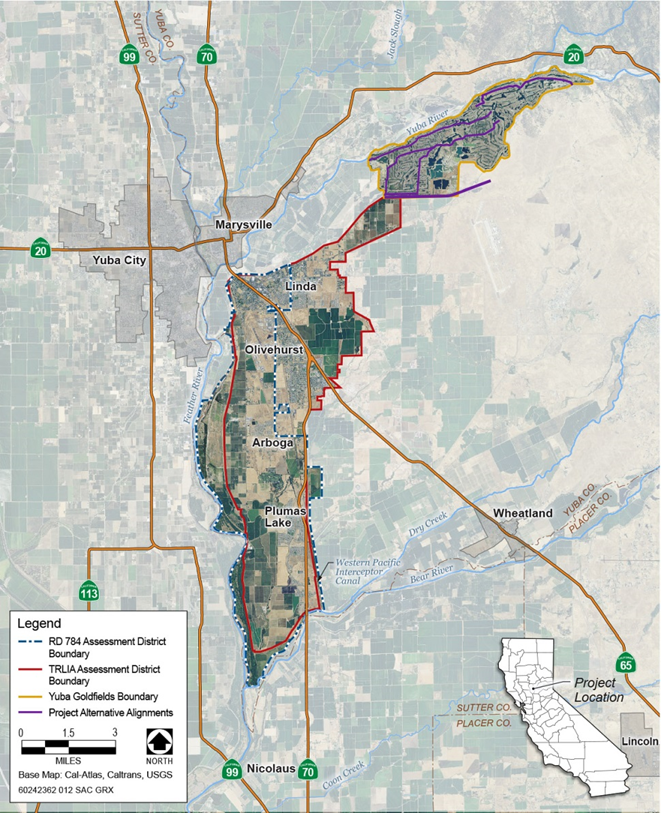 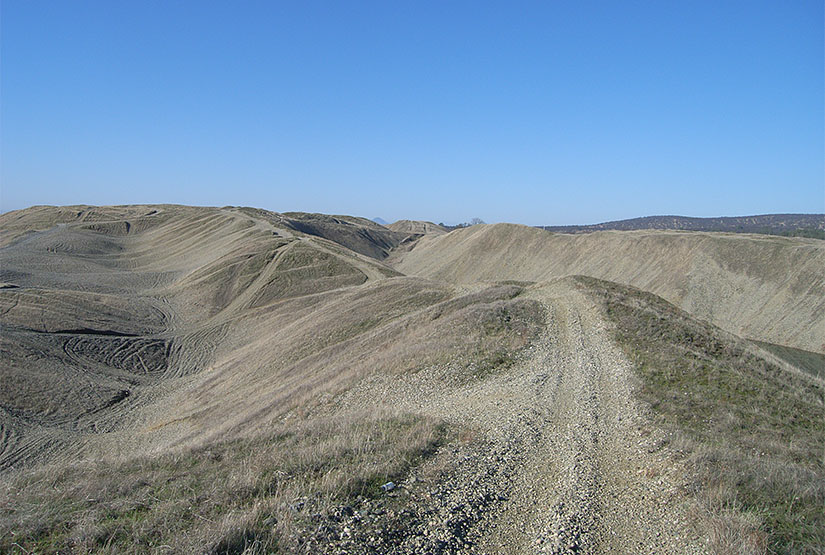 2
[Speaker Notes: Located approximately 10 miles northeast of Marysville along the south side of the Yuba River near Daguerre Point Dam (DPD). 
Encompass approximately 6,855 acres, and were formed by the dredging of hydraulic mining debris from the Yuba River floodplain, which began in the early 1900s. 
Dredge Tailings, consisting of sands, gravels, and cobbles, was deposited along the active riverbank and interior floodplain, generating irregular gravel/cobble mounds and an undulating terrain interspersed with ponds. 
Most recently, the Goldfields have been used to produce aggregate. 
    Current operations in the Goldfields include gold dredging by Cal-Sierra Development, Inc. (Cal-Sierra), and aggregate production by Western Aggregates, Inc.]
Progress Update since 4-24-2015 CVFPB Briefing
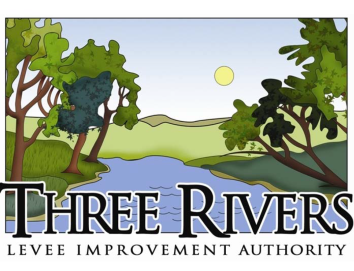 Adequate Progress Finding towards 200-Year Flood Protection Adopted in       May 2016

Completed TRLIA’s Goldfields 10-yr interim 100-yr Flood Protection Project

Completing EIP UYLIP/WPIC 200-yr Project this summer

Finalizing UFRR agreement with DWR to complete 200-Year Goldfields Levee Project
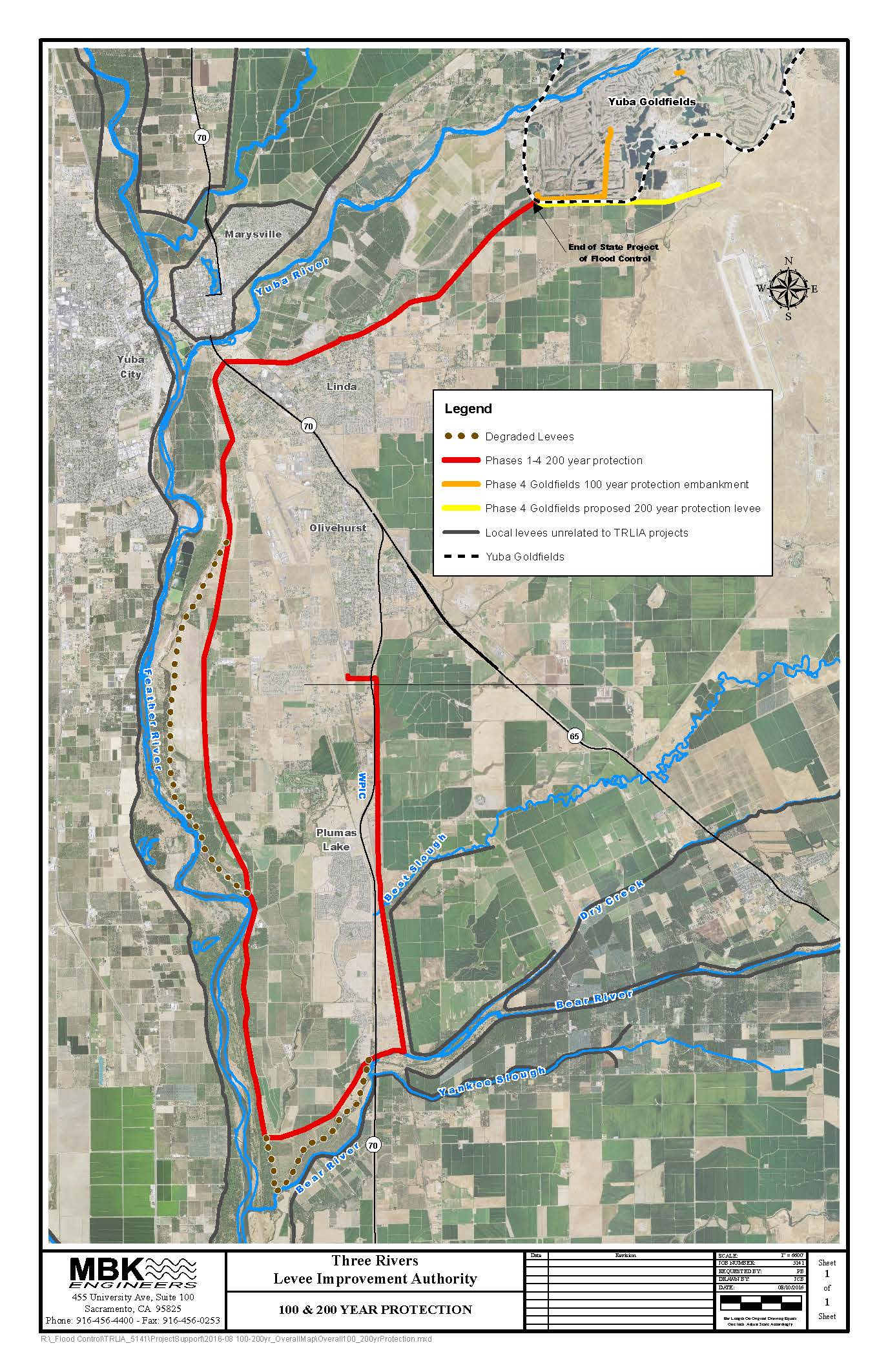 3
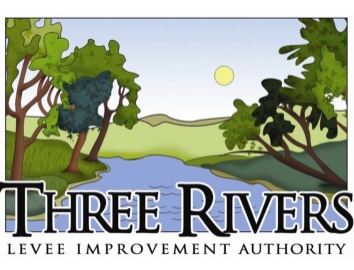 Federal and State Reliance  on Goldfields as High Ground
The Sacramento River Flood Control Project (SRFCP) and State Plan of Flood Control (SPFC) are described in the 1953 Federal/State MOU as ending at High Ground on the South side of the Yuba River

The Goldfields is comprised of dredge tailings embankments caused by human activities

Both the SPFC and SRFCP  assume that the High Ground  will prevent flanking of the levee system
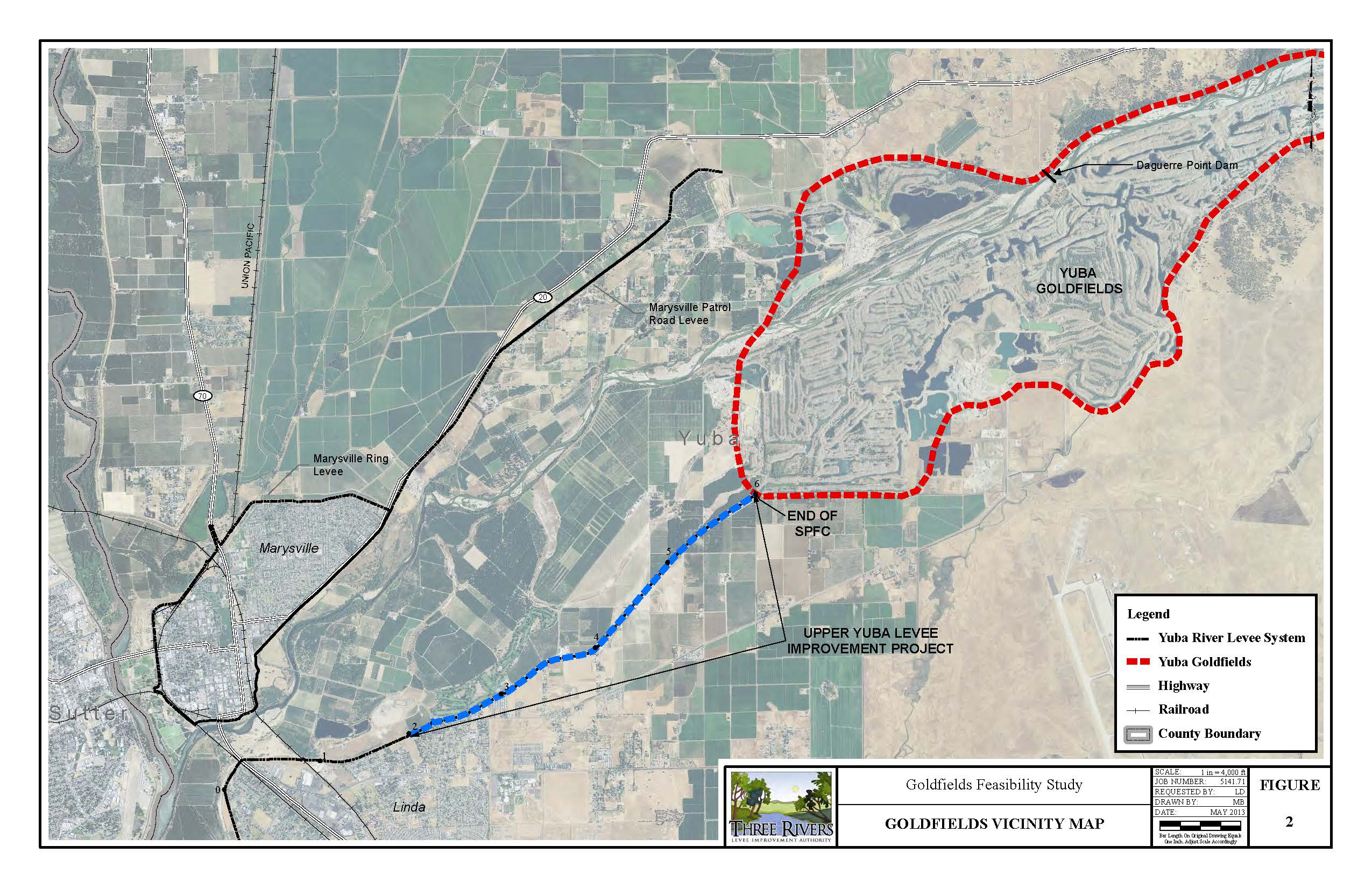 4
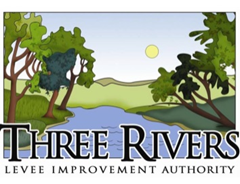 Goldfields is No Longer High Ground
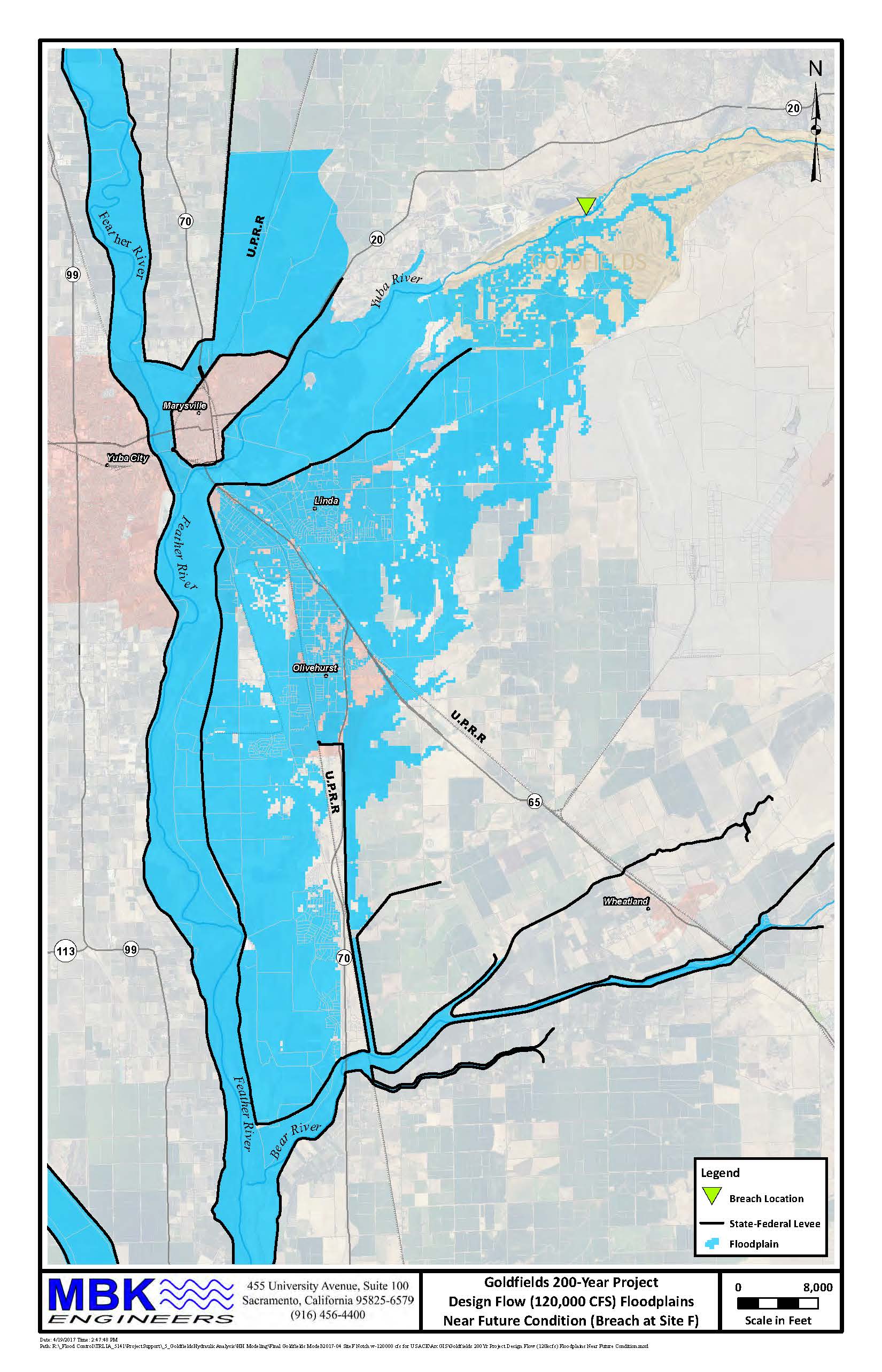 TRLIA Hydraulic and Geo Technical Analysis show that the Goldfields no longer serve as High Ground for the 1957 authorized flow, the 100-year flow, or the 200-yr flow

The Federal/State Levee System can be Flanked and Flood South Yuba County
5
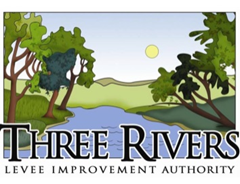 TRLIA 200-YR GOLDFIELDS LEVEE PROJECT
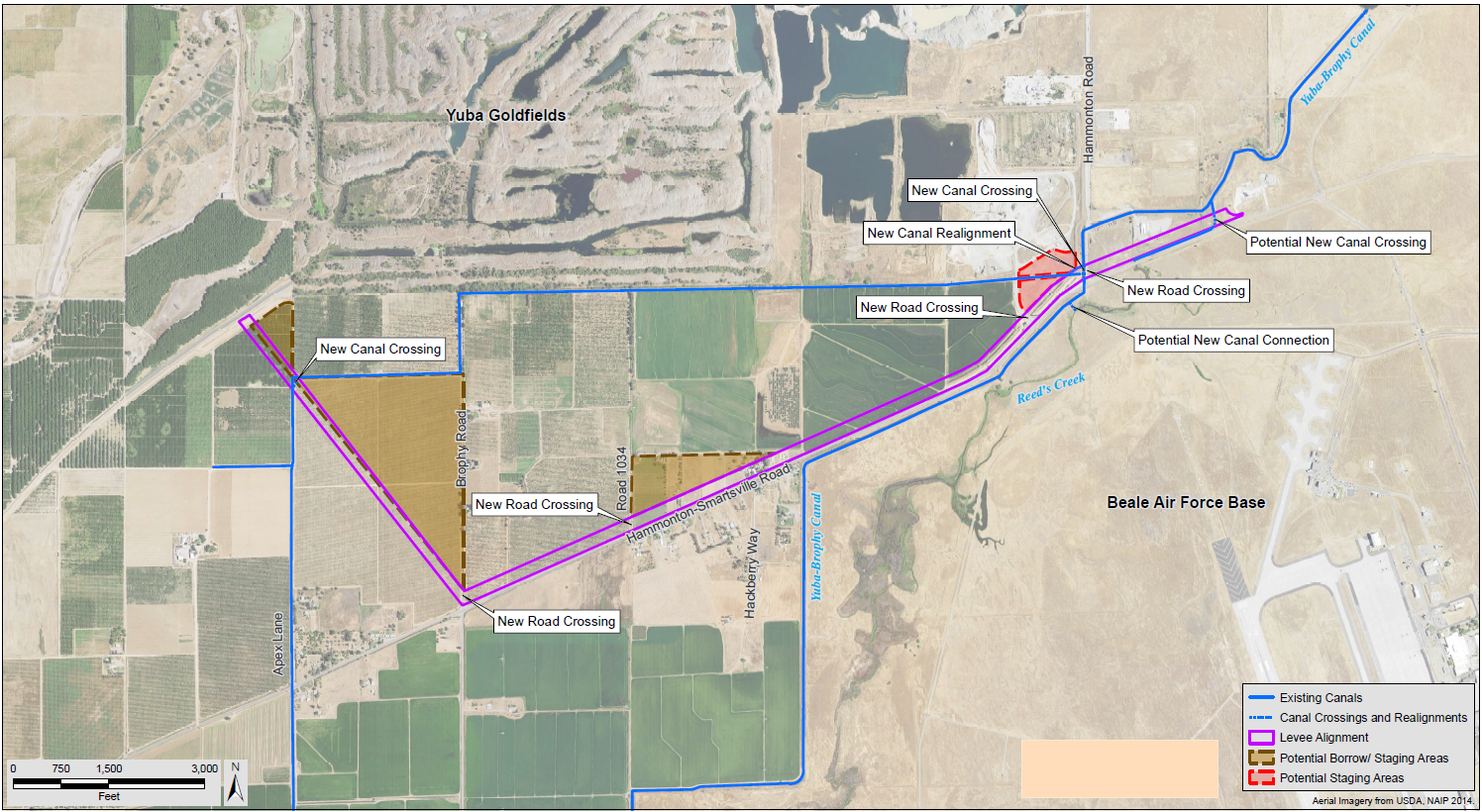 The Proposal is to replace the current deteriorating SPFC High Ground Project Feature (Goldfields) with a Replacement Levee south of the Goldfields that terminates at natural high ground
The Replacement Levee would be about 3.6 miles long and intercept all flows through the Goldfields and redirect them back to the Yuba River Floodway
The Replacement Levee is not an addition to the SRFCP/SPFC but remediation for an existing feature that is not performing as authorized
6
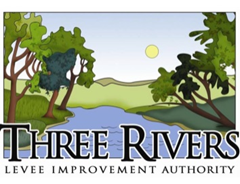 DWR/UFRR Requirements
In order to use Proposition 1E funds for construction or land acquisition for the Goldfields 200-yr project, it needs to be a feature of the SPFC

The UFRR agreement recognizes that the most likely vehicle to ensure that the project is recognized as part of the SPFC is through the Federal Section 408 process

DWR has agreed to fund design, real estate support, and CEQA/NEPA activities while TRLIA coordinates with USACE on Section 408

Adequate progress towards assurance that the project will be assumed to be part of the SPFC is needed by December 2018 in order for DWR to fund construction and land acquisition
7
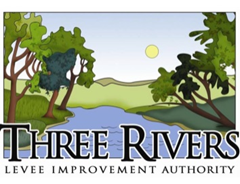 Adequate Progress
Adequate Progress is defined as: 

TRLIA’s submittal of Section 408 authorization request letter to the CVFPB requesting they initiate the 408 authorization process with the USACE. This initial request is for the USACE to begin the 408 Authorization Environmental Work (e.g. Section 106, and NEPA). TRLIA to make this request by March 30, 2017 to the CVFPB. (Done)

Establishment of the Safety Assurance Review Panel by June 2017 (Done)

USACE/TRLIA Draft EIS Public Meeting held by December 2018

TRLIA 65% design completed by December 2018
8
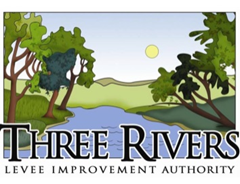 Next Steps
TRLIA needs to begin USACE coordination immediately to meet the Adequate Progress Goals established by DWR

TRLIA requests that the CVFPB send the Section 408 Initiation Letter to USACE as soon as possible
9
10
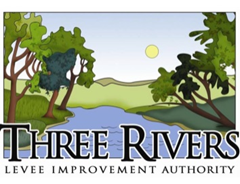 TRLIA 200-YR GOLDFIELDS LEVEE PROJECT
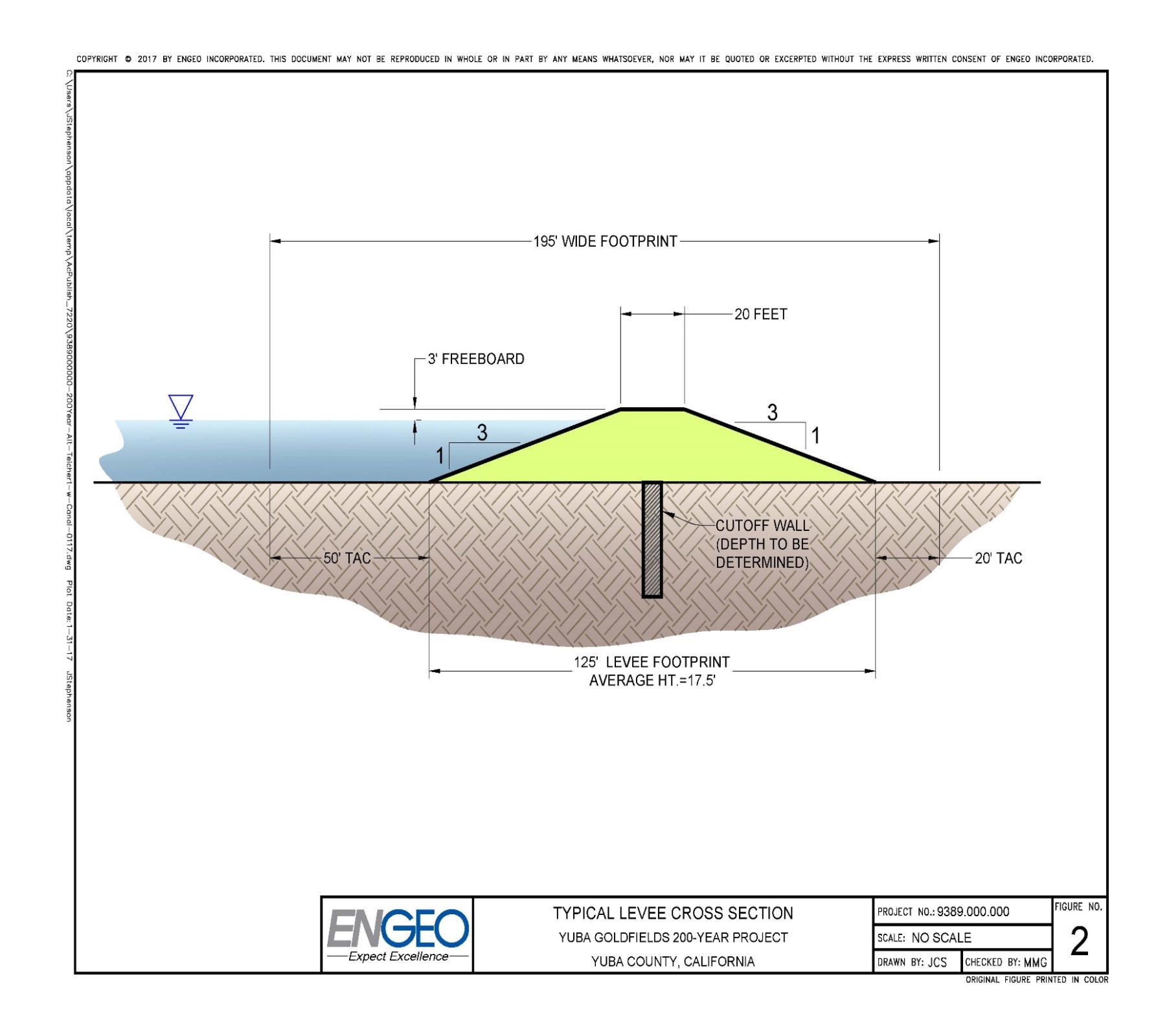 The Replacement Levee would be a standard flood protection levee that meets both Title 23 and ULDC Standards 
 
Underseepage Remediation Features as Required

The Replacement Levee is not an addition to the SRFCP/SPFC but remediation for an existing feature that is not performing as authorized
11